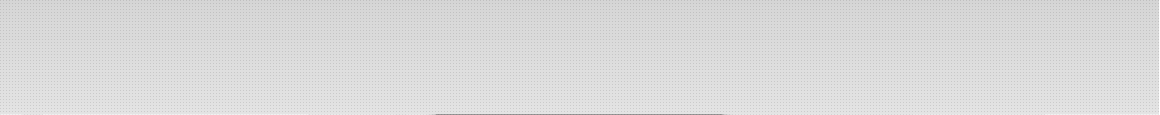 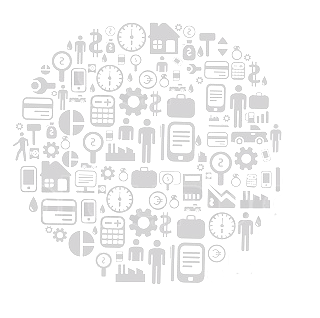 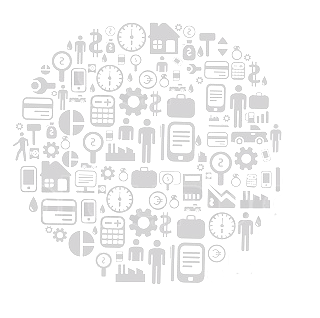 Методология управления проектами, используемая в ФАС
Финансовая аналитическая служба ЮЛПП
октябрь 2015 года
Георгий Гурашвили
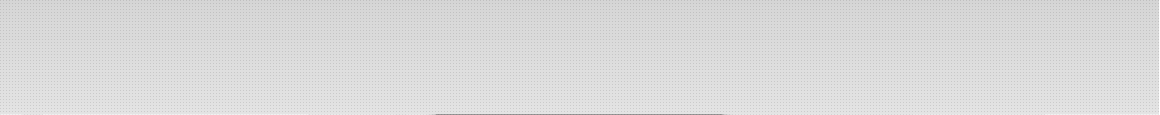 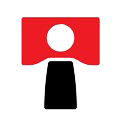 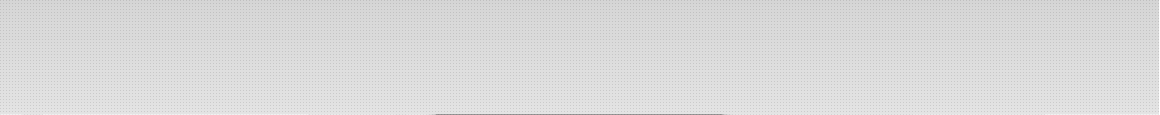 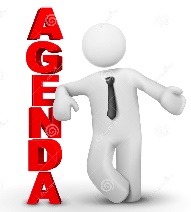 План
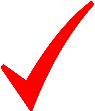 Обзор управления проектами
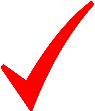 Инфраструктуры, используемые ФАС
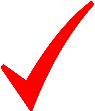 Обзор методологии ФАС для управления проектами
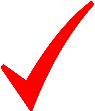 Полученные преимущества
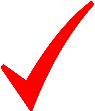 Вопросы
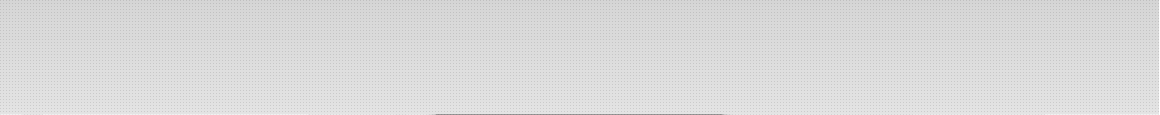 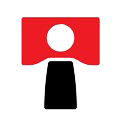 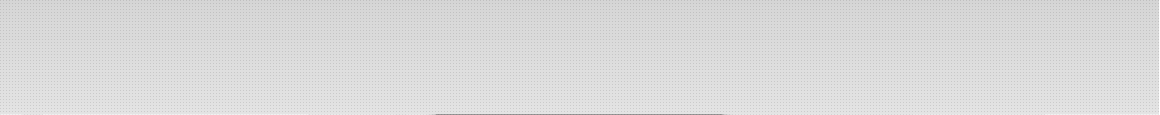 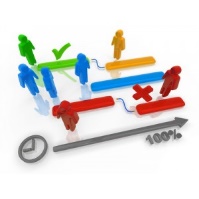 Что такое управление проектом
Временная организация, которая создается с целью предоставления одного или нескольких бизнес-продуктов в соответствии с утвержденным обоснованием проекта
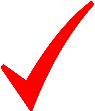 Изменение
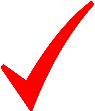 Временность
Межфункциональность
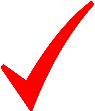 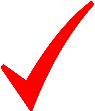 Уникальность
Неопределенность
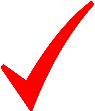 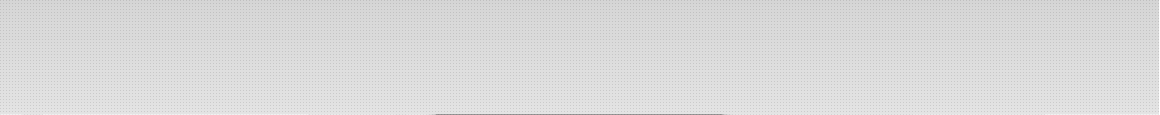 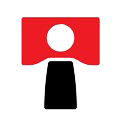 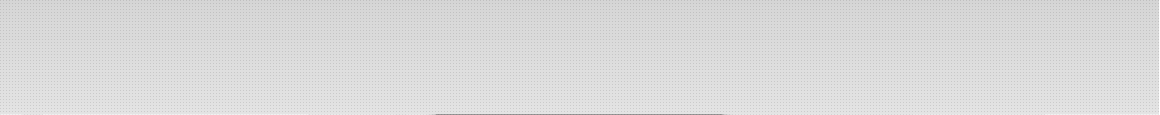 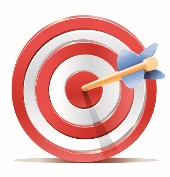 Цель управления проектами
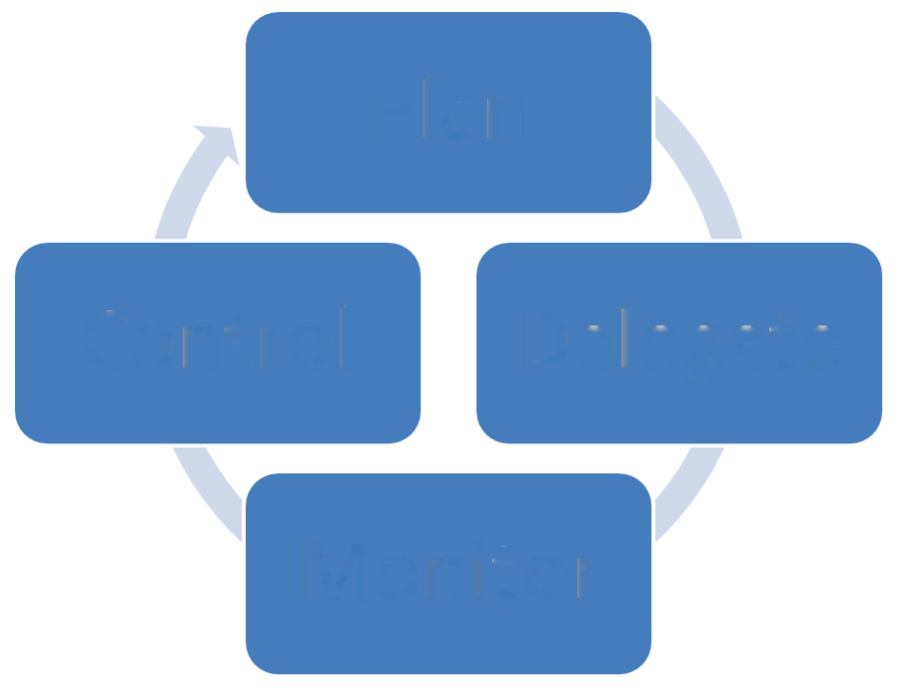 План
Делегиро-вание
Контроль
Мониторинг
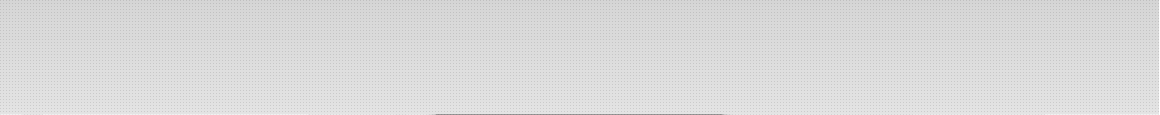 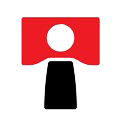 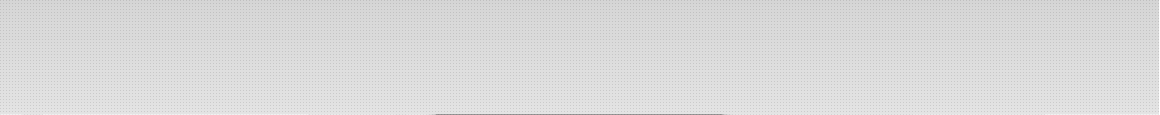 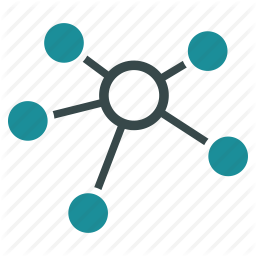 Инфраструктуры, используемые ФАС
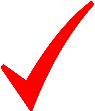 MSF (Microsoft Solution Framework) для гибкости
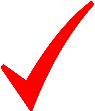 PRINCE2
ITIL
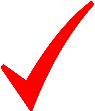 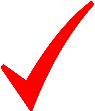 Архитектура безопасности SABSA (Sherwood Applied Business Security Architecture)
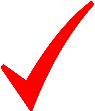 MOF (Microsoft Operations Framework)
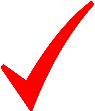 RUP (Рациональный унифицированный процесс)
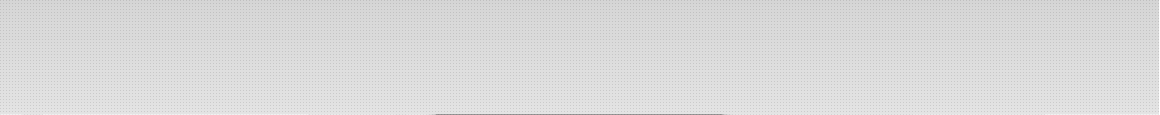 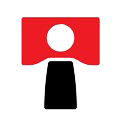 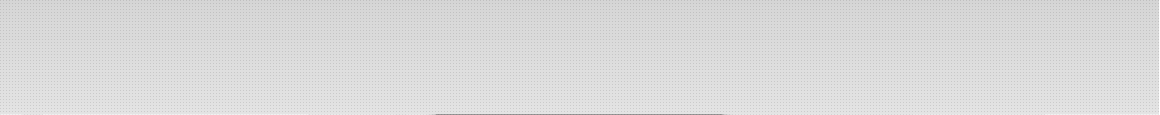 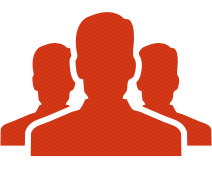 Функции
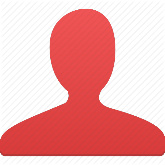 Менеджер проекта (РП)
Контроль сроков проекта
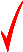 Определить приоритетность задач
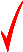 Утвердить пакет проектной документации
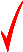 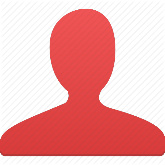 Менеджер по продукту
Обеспечить, что решение предоставляет коммерческую ценность
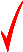 Определить решение в рамках ограничений проекта
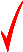 Обеспечить удовлетворение потребностей и ожиданий клиентов
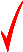 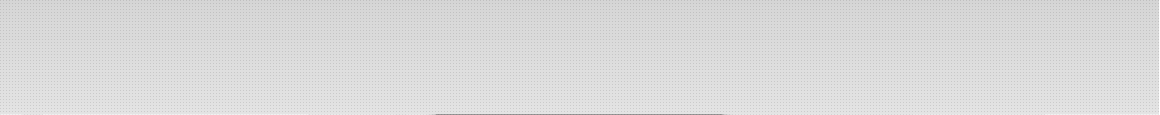 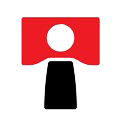 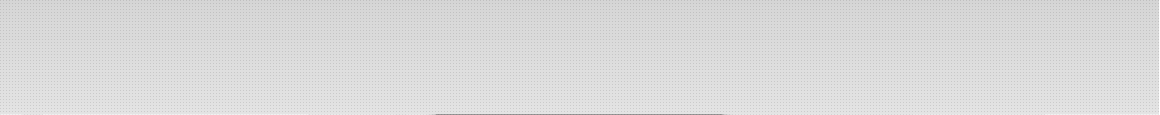 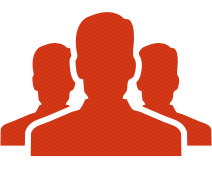 Функции
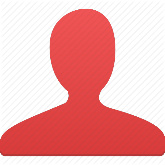 Системный аналитик
Разработать решение для удовлетворения бизнес-целей в рамках ограничений проекта
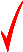 Выполнить анализ рисков и безопасности
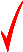 Подготовка тестовых сценариев
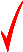 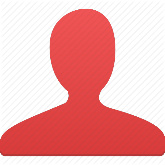 Руководитель группы разработки
Делегировать задачи, полученные от руководителя производственного направления, членам команды
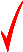 Программировать управление версиями
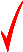 Бесперебойное развертывание и переход к эксплуатации
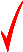 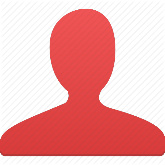 Руководитель работ
Организовать обучение конечных пользователей для запуска решений
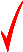 Обеспечение бесперебойной работы решения
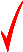 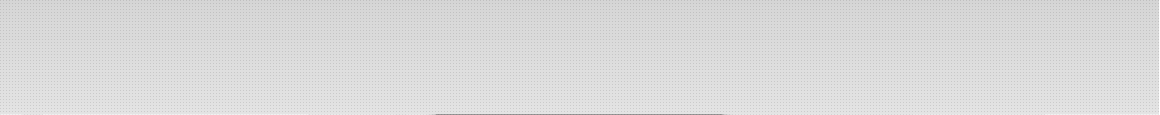 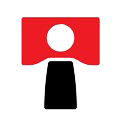 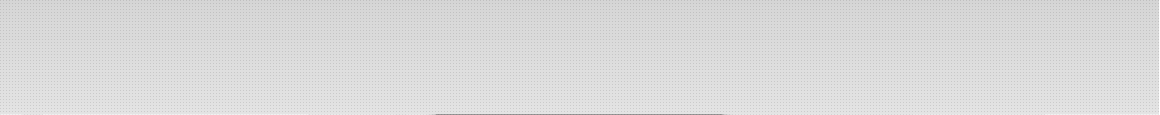 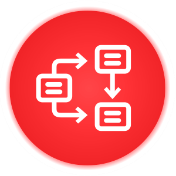 Утверждение проекта решения предприятием
РП отправляет пользовательскую историю через канал связи
Начало
Пользовательская история обсуждается с заинтересованными сторонами системы
Охват требований
Пользовательская история раскладывается и создается проект решения
Пакет проектной документации
Пакет проектной документации отправляется в адрес РП через канал связи
Запрос на утверждение
РП утверждает пакет проектной документации через канал связи
Утверждение
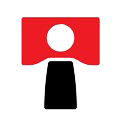 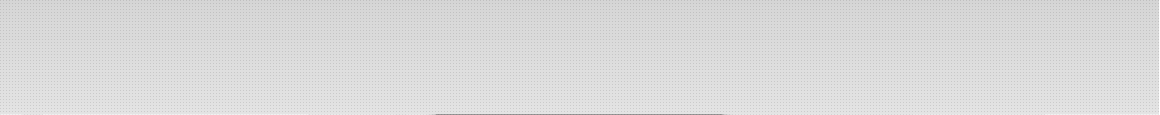 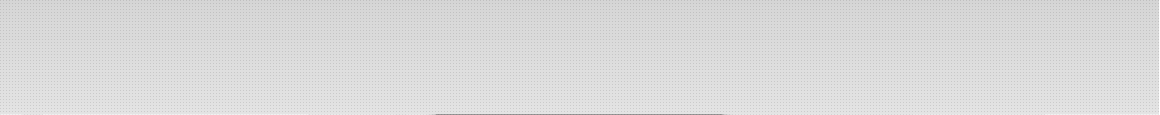 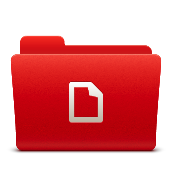 Пакет проектной документации
Стандартизированный шаблон пакета проектной документации на основе лучших практик ITIL и PRINCE2
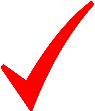 Всестороннее описание решения для сведения к минимуму неопределенности между бизнесом и ИТ
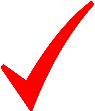 Текущее состояние бизнеса
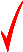 Изменение бизнеса в обычном понимании после реализации решения
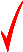 Задействованные пользователи
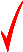 Функциональные требования и подробное описание процесса
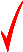 Нефункциональные требования
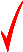 Сроки реализации
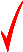 Требуемые тестовые сценарии
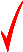 Требования к успешному запуску
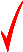 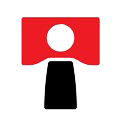 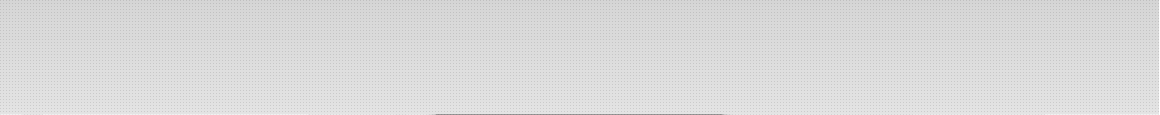 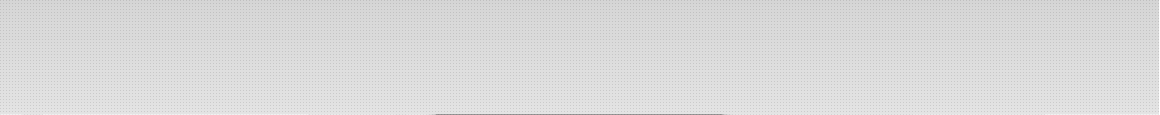 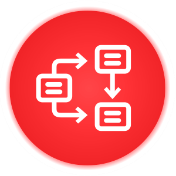 Процесс: обзор
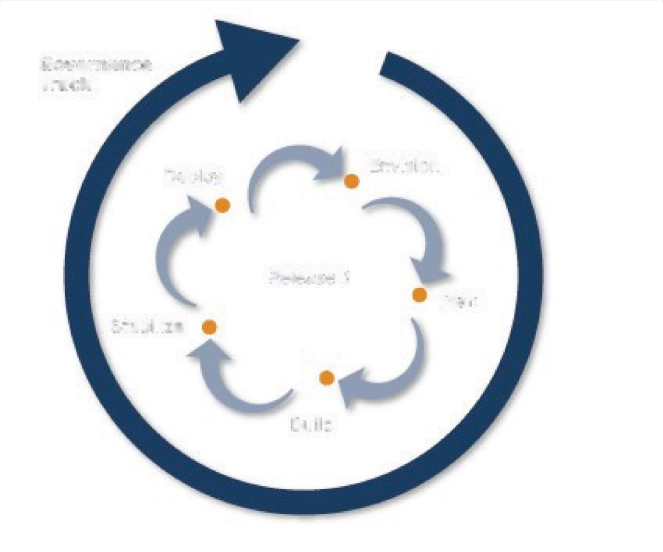 Курс
организации управления
Предварительное планирование
Развертывание
Выпуск 1
План
Стабилизация
Построение
Курс организации управления - балансировка эффективного и действенного использования ресурсов проекта и выработки решения
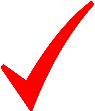 Этапы введения в действие - подробная последовательность шагов, посредством которых решение определяется, выстраивается и развертывается
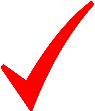 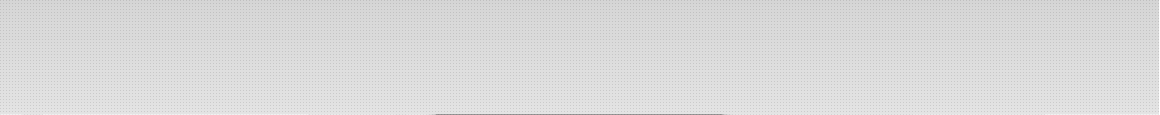 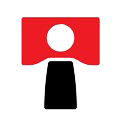 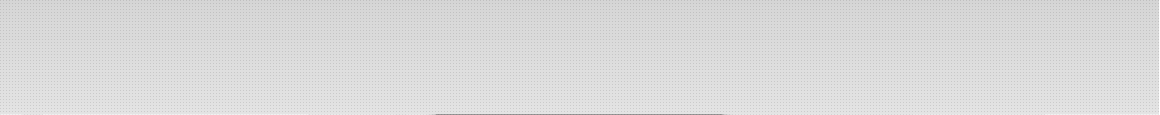 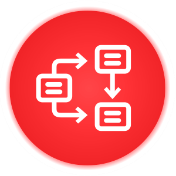 Процесс - этапы введения в действие
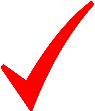 Предварительное планирование – разработка четкого понимания того, что необходимо
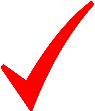 План – развитие концептуального решения в реальный проект
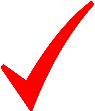 Построение – построение различных аспектов решения в соответствии с Планом
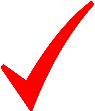 Стабилизация – ВиВ (верификация и валидация)
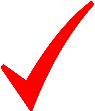 Развертывание — успешное интегрирование решения в производство
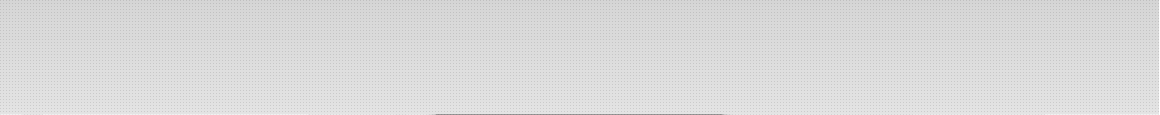 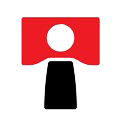 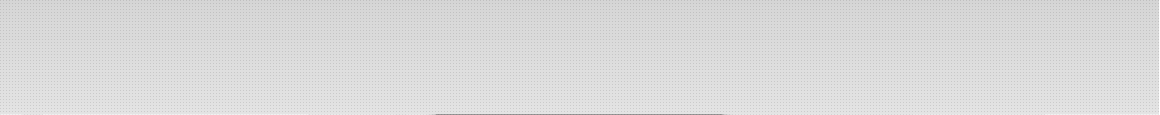 Процесс – Подход ФАС к управлению жизненным циклом приложения
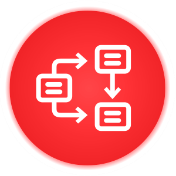 Инфраструктуры управления
Набор инструментов управления жизненным циклом приложений
MSF
Управление требованиями
ITIL
Архитектура программного обеспечения
PRINCE2
Деятельность по программированию
RUP
Управление проектом
Управление изменениями
Обслуживание программного обеспечения
Тестирование программного обеспечения
ФАС использует Microsoft Solution Framework для быстрой разработки и IBM Rational Unified Process в качестве базовой инфраструктуры разработки программного обеспечения.
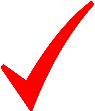 Непрерывная интеграция
ФАС использует ITIL и PRINCE2 в качестве основной инфраструктуры и механизма управления процессом
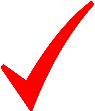 Управление выпусками
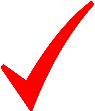 ФАС подготовила а специальный строгий стандарт осуществления процесса управления
ФАС разработала официальное внутреннее руководство, которое охватывает все виды деятельности, касающиеся разработки программного обеспечения и использования совокупности инструментов
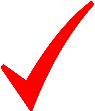 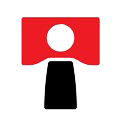 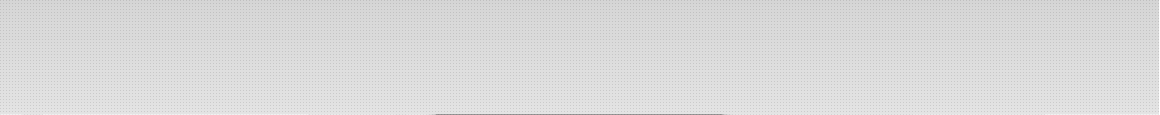 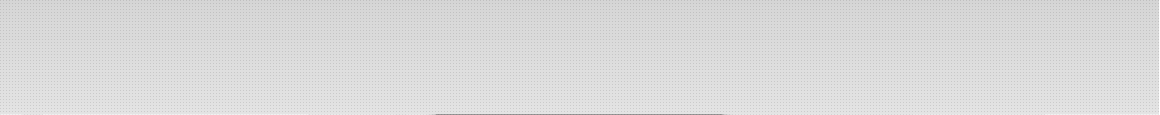 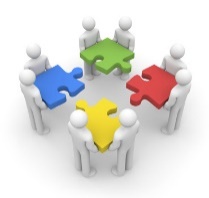 Полученные преимущества
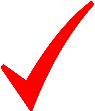 Быстрота адаптации к изменениям
Поэтапный подход к обеспечению быстрой отдачи с минимальными рисками и ресурсами
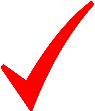 Обеспечение того, что полученный результат имеет оптимальное значение для бизнеса
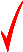 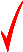 Минимизация сбоев запуска / минимальная возможность ошибок
Частая результативность в плане коммерческой ценности
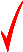 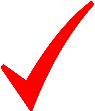 Участие бизнеса на всех этапах проекта
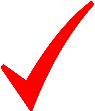 Непрерывное обучение
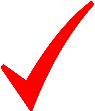 Четко определенная подотчетность и солидарная ответственность
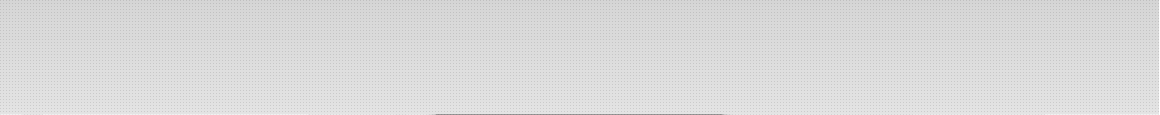 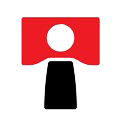 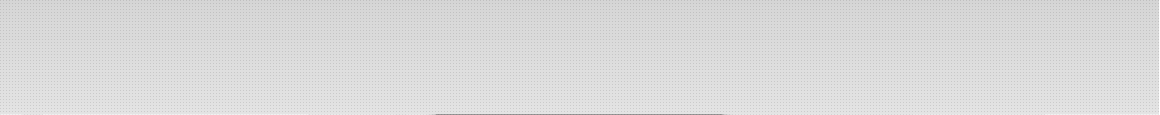 Спасибо за внимание!
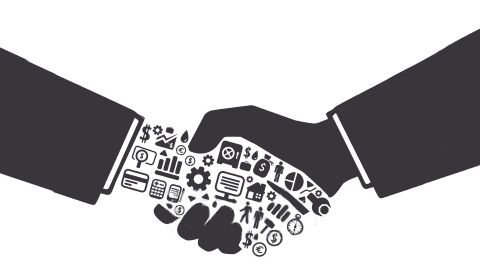 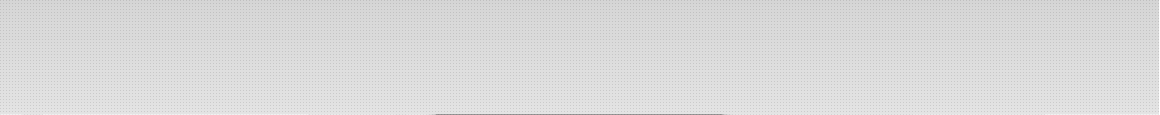 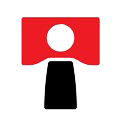